Applications of the Fourier Transform
Dr. Ali Muqaibel
Dr. Ali Muqaibel
EE207
Ideal Filters
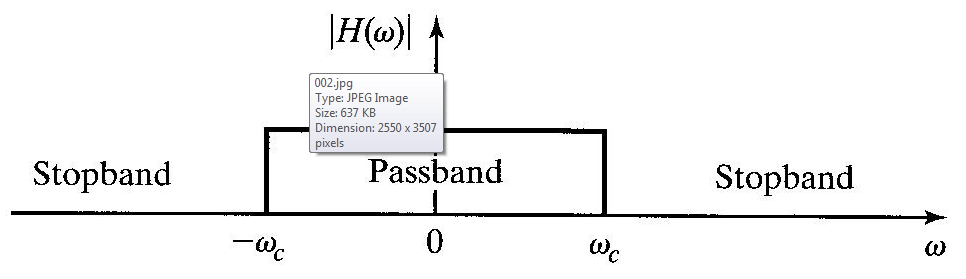 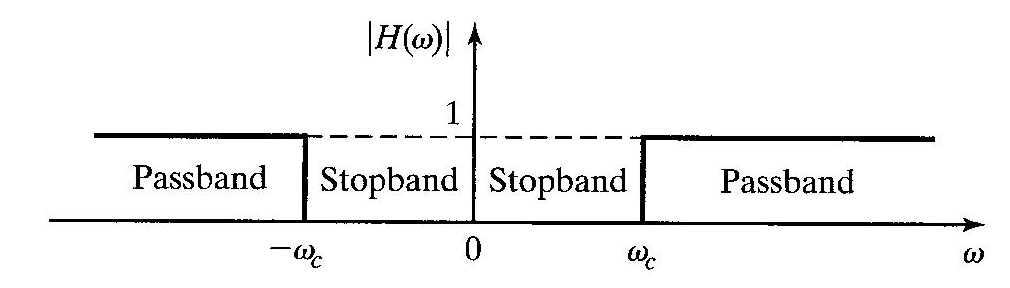 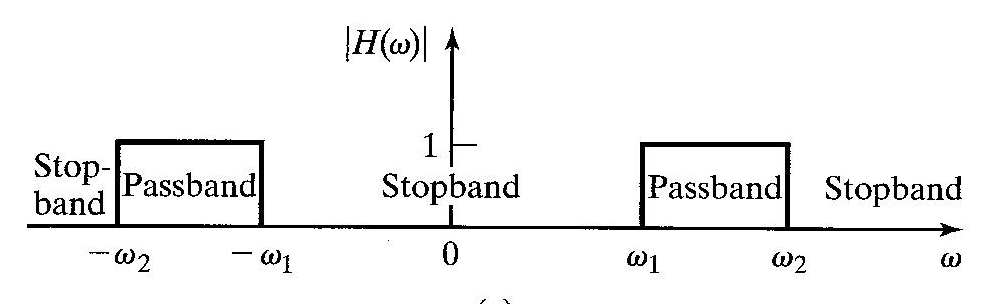 Dr. Ali Muqaibel
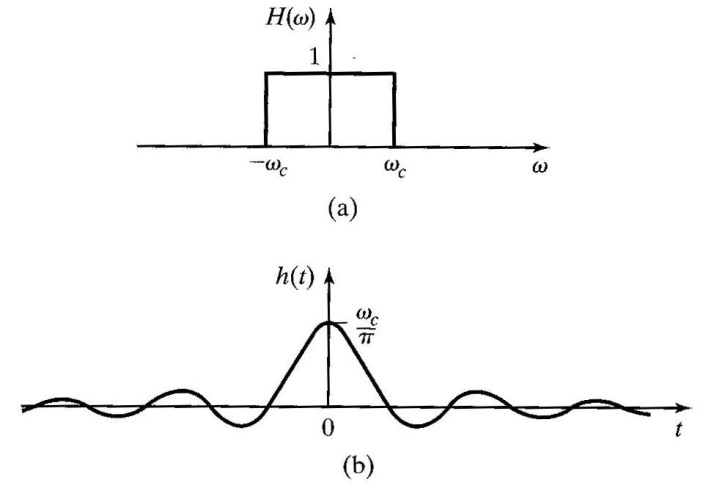 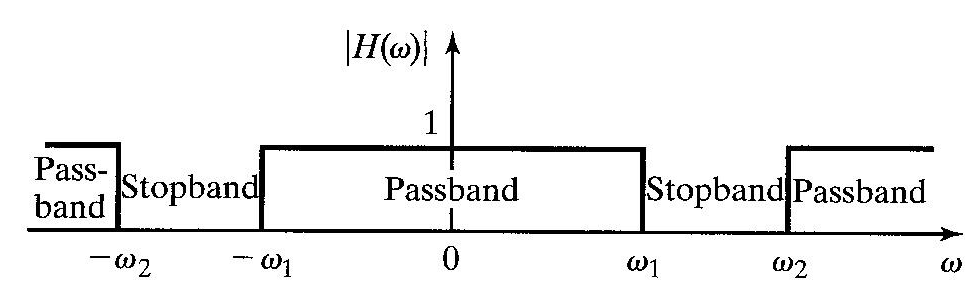 Non-causal
Example: Ideal Filters
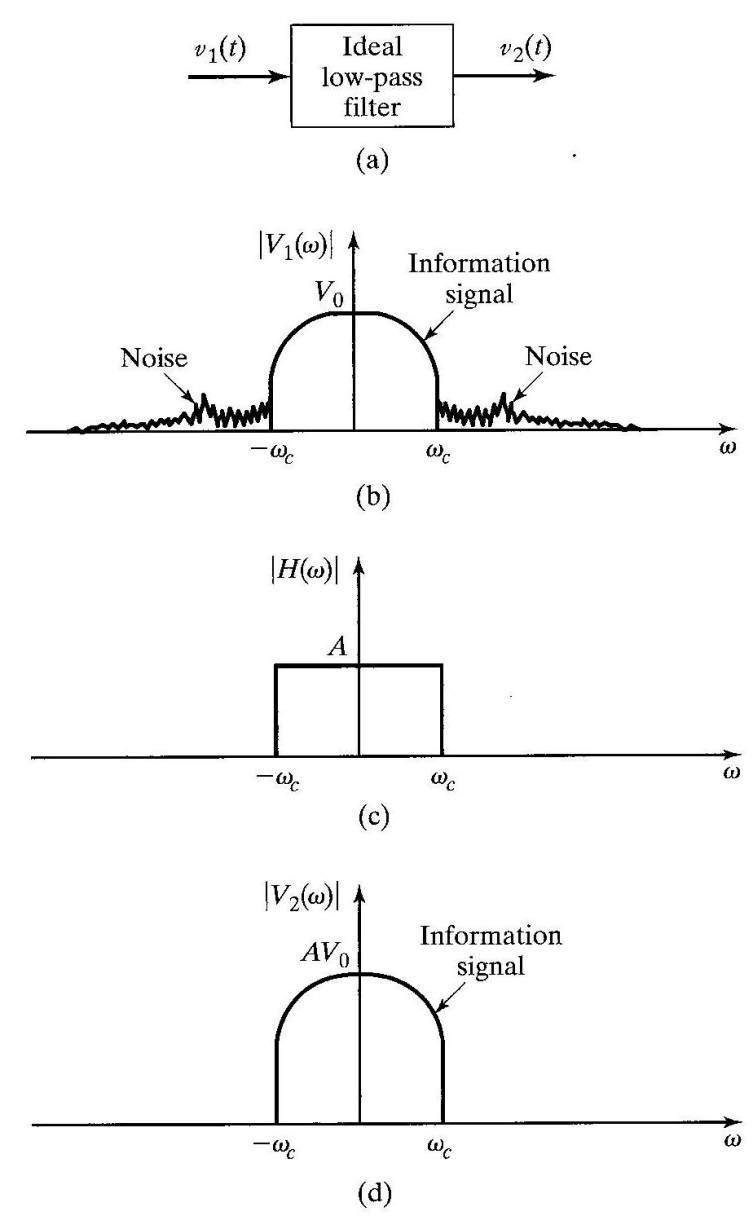 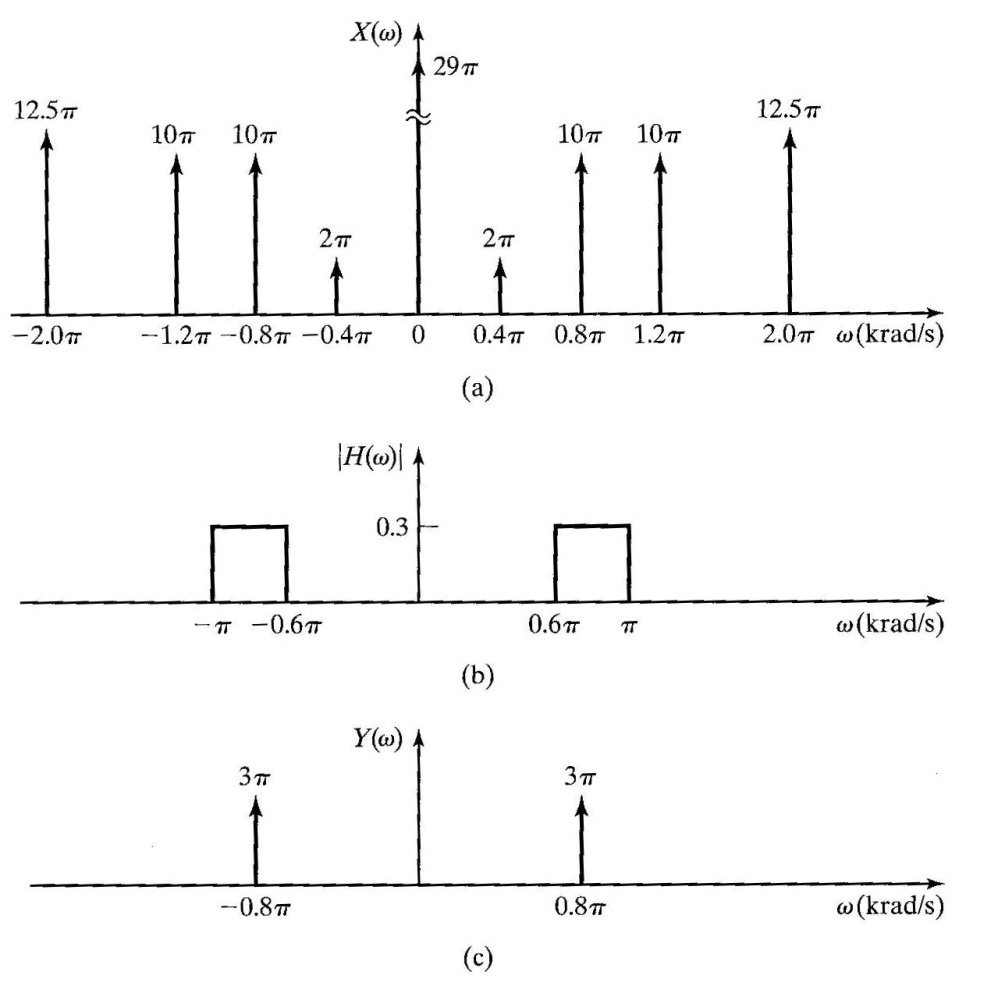 Dr. Ali Muqaibel
Ideal band-pass filter
Ideal LPF to eliminate noise
RC Low-Pass Filter
By KVL in the two loops
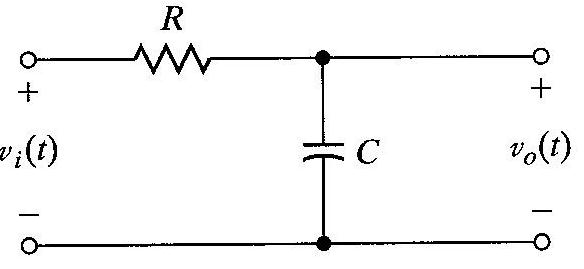 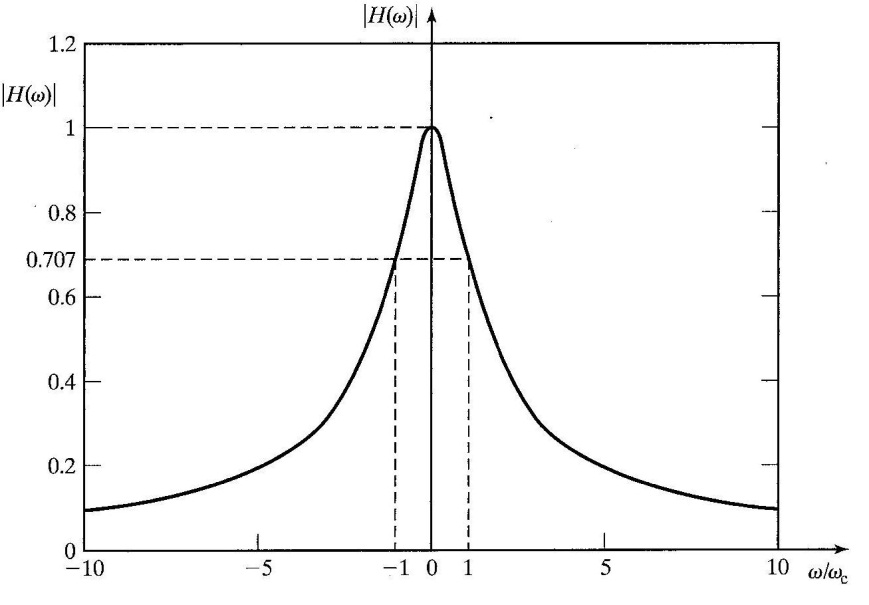 Dr. Ali Muqaibel